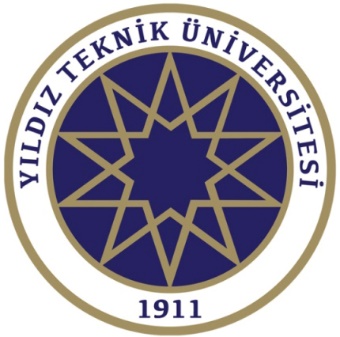 YILDIZ TEKNİK ÜNİVERSİTESİ
Uluslararası İlişkiler Koordinatörlüğü
Erasmus+ Program Birimi
ERASMUS+ ÖĞRENCİ HAREKETLİLİĞİÖğrenim ve Staj FaaliyetleriOryantasyon Sunumu02 Nisan 2019
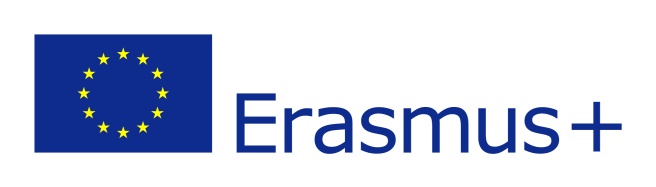 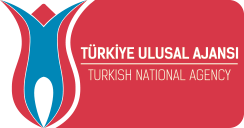 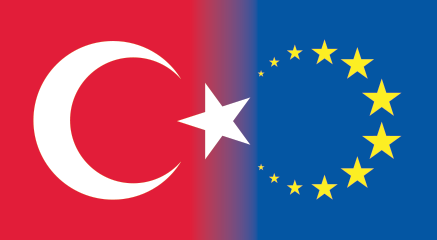 YTU Erasmus+ Program Birimi
Gündem
Faaliyet öncesi 
Ön araştırma
Nomination
Başvuru
Pasaport-vize
Belgeler
OLS
Seyahat
Hibe
Faaliyet boyunca 
Ders Değişikliği
İntibak Güncellemesi
Uzatma İşlemi
Akademik ve sosyal sorumluluklar



Faaliyet sonrası 
Dönüş belgeleri
Hibe
YTU Erasmus+ Program Birimi
Terimler
Ulusal Ajans
 Erasmus+ Öğrenci Hareketliliği : Öğrenim Faaliyeti / Staj Faaliyeti
 Ev sahibi kurum (Home/Sending university/institution)
 Misafir olunan kurum (Host/Receiving university/institution)
 Giden Öğrenci-Outgoing (YTÜ’de tam zamanlı öğrenim gören öğrenciler)
 Gelen Öğrenci-Incoming (Erasmus kapsamında yurt dışından YTÜ’ye gelen öğrenciler)
 Erasmus+ Bölüm Koordinatörü 
 Erasmus+ Kurum Koordinatörü
 İntibak Komisyonu
 ECTS/AKTS (European Credit Transfer and Accumulation System/Avrupa Kredi Transfer ve Birikim Sistemi)
 Akademik Tanınma
YTU Erasmus+ Program Birimi
FAALİYET ÖNCESİ
YTU Erasmus+ Program Birimi
Faaliyet öncesi - Ön araştırma
Misafir olunacak kurumla YTÜ arasındaki ikili anlaşma incelenmelidir. (www.erasmus.yildiz.edu.tr / İkili Anlaşmalar sekmesi) 
Anlaşmada şu bilgiler yer alır:
Dil yeterlilikleri
Ek gereksinimler
Başvuru tarihleri
Notlandırma
Vize ve oturma izni
Sigorta
Konaklama
Misafir olunacak kurumun web sayfası incelenerek gerekli işlemler ve dokümanlar öğrenilmelidir.
YTU Erasmus+ Program Birimi
Faaliyet öncesi – Nomination
Nomination: Aday gösterme işlemi. Bölüm koordinatörlerinin, misafir olunacak kurumlara seçilen öğrenciler hakkında bilgi vermesi.
 Nomination işlemleri, e-posta veya otomasyon sistemleri aracılığı ile yapılabilmektedir. 
 Her kurumun, nomination işlemi için belirlediği bir son tarih bulunmaktadır!
 Nomination işlemi tamamlanan öğrenciler, genellikle, misafir olunacak kurumdan başvuru, gerekli belgeler, genel bilgilendirmeler, açılacak dersler vs. hakkında bir e-posta alırlar ve bu doğrultuda başvurularını yaparlar.
YTU Erasmus+ Program Birimi
Faaliyet öncesi - Application
Application: Nomination işlemi tamamlanan öğrenciler, misafir olacakları kurumun kendilerinden istediği belgeleri hazırlayıp göndererek (e-posta/online tool/normal posta) application (başvuru) işlemlerini gerçekleştirirler. 
 İstenen belgeler kurumdan kuruma farklılık gösterebilir. Öğrencilerden şu belgeler istenebilir:
Başvuru/Kayıt Formu (Application/Registration/Enrollment Form)
Öğrenim Anlaşması (Learning Agreement)
Dil Sertifikası (Language Certificate)
Pasaport/Vize/Oturma İzni (Passport/Visa/Residence Permit)
Sağlık Sigortası (Health Insurance)
Yurt başvuru formu (Accommodation Form)
Not Dökümü (Transcript of Records)
Öğrenci Belgesi (Student Certificate)
YTU Erasmus+ Program Birimi
Faaliyet öncesi - Application
Her kurumun, başvuru işlemi için belirlediği bir son tarih bulunmaktadır!
 Nomination işleminiz yapılmış olsa dahi başvurunuzu tamamlamadığınız için ya da başvurunuz kabul edilmediği için faaliyetten yararlanamayabilirsiniz.
 Öğrencilerin başvurularının akabinde kabul alamamalarından yükseköğretim kurumu sorumlu tutulamaz.
YTU Erasmus+ Program Birimi
Faaliyet öncesi – Belgeler
Faaliyetiniz için gerekli tüm belgeleri www.erasmus.yildiz.edu.tr  adresinde, Öğrenci Hareketliliği/Formlar & Dilekçeler sekmeleri altında bulabilirsiniz. 
 Belgelerin üzerinde yer alan imza kısımlarına dikkat ediniz. 
 Erasmus+ kapsamında görev alan koordinatör ve komisyon üyelerinin aynı zamanda kurumumuzda ders veren akademik personel olduğunu göz önünde bulundurmanız ve imza işlemlerinizi son ana kadar ertelememeniz tavsiye edilir.
Evrakların imza işlemlerinin ortalama 5 günü süreceğini düşünerek planlamalarınızı yapınız.
YTU Erasmus+ Program Birimi
Faaliyet öncesi – Dilekçeler
www.erasmus.yildiz.edu.tr /Dilekçeler

Öğrencilerin izinli sayılabilmeleri için kendi bölümlerine, Erasmus+ faaliyeti yapıyor olacağını belirten bir dilekçe vermeleri gerekebilir. Bölüm sekreterliğinizden bilgi alabilirsiniz. 
Her öğrencinin bir defa kurum ve bir defa dönem değiştirme hakkı bulunmaktadır. 
Faaliyetten yararlanmayacak öğrencilerin, feragat dilekçesi ile Erasmus+ Program Birimini bilgilendirmeleri gerekmektedir. Hibenin etkin kullanımı ve diğer öğrencilerimizin mağdur olmamaları için gereken özeni göstermenizi talep etmekteyiz.

Dilekçeleri Erasmus+ Program Birimine iletmeden önce bölüm koordinatörünüze onaylatmalısınız.
YTU Erasmus+ Program Birimi
Faaliyet Öncesi - Gidiş Dosyası
Giden Öğrenci Denetim Formu – Gidiş  (www.erasmus.yildiz.edu.tr / Formlar)
Başvuru Formu
Öğrenim Anlaşması                       (Learning Agreement)
İntibak – A Formu ve Fakülte/Enstitü Yönetim Kurulu Kararı
Kabul Belgesi                              (Letter of Acceptance) 
Teyit Belgesi (Confirmation Form)





Vize/Pasaport fotokopisi
Banka Hesap Cüzdanı Fotokopisi
Not Dökümü/Transkript 
Öğrenci Beyannamesi
Vekaletname Fotokopisi 
Katkı Payı Dekontu
Sağlık Sigortası
Dosya teslimi, yurt dışına çıkılmadan önce şahsen ya da noter onaylı vekil aracılığıyla yapılmalıdır.
Dosya teslimi sonrasında, 
1. HİBE SÖZLEŞMESİ
(hibeli/hibesiz) hazırlanır.
2. OLS tanımlaması yapılır.
YTU Erasmus+ Program Birimi
Faaliyet Öncesi - Gidiş Dosyası
Başvuru Formu

 Başvuru yaptığınız www.ytuerasmus.yildiz.edu.tr adresinden PDF olarak indirip çıktısını alıp imzalamalısınız.
YTU Erasmus+ Program Birimi
Faaliyet Öncesi - Gidiş Dosyası
Öğrenim Anlaşması (Learning Agreement/LA)
Before the Mobility kısmı doldurulmalı
Misafir olunan kurumdan alınacak dersler, kodları & ECTS değerleri YTÜ’de yerine sayılacak dersler, kodları ve ECTS değerleri
Her dönem için karşı kurumdan 30 ECTS değerinde ders seçilmeli! Karşı kurumda seçilen kredi toplamının YTÜ’de en az 2/3 oranında karşılığı olmalıdır!
Erasmus kapsamında geçireceğiniz her dönem için en fazla 1 yabancı dil dersi seçme hakkınız vardır.

YTU’deki derslerin ECTS değerleri için : www.bologna.yildiz.edu.tr & bölümün web sayfası
İmzalar/Mühürler
Öğrenci
YTÜ’deki bölüm ve kurum koordinatörü
Misafir olunacak kurumdaki bölüm ve kurum koordinatörü
YTU Erasmus+ Program Birimi
Faaliyet Öncesi - Gidiş Dosyası
İntibak – A Formu ve Fakülte Yönetim Kurulu Kararı
 Learning Agreement ile seçilen derslerin YTÜ’de intibak edilmesini sağlayan form
LA’deki dersler İntibak Formuna aynen yazılmalı
Form bölüm koordinatörü, bölüm intibak komisyonu ve bölüm başkanı tarafından imzalanmalı
Form, Fakülte Yönetim Kurulu Kararı (FYKK) ile bölüm tarafından Erasmus+ Program Birimine iletilmeli
Form ve FYKK, Erasmus+ Program Birimine ulaştıktan sonra öğrenci, dosyasını teslim edebilir
Belgelerin ofisimize ulaşıp ulaşmadığını otomasyon sistemi üzerinden kontrol edebilirsiniz


                          ≈
Bölüm onayı
E+
Learning Agreement
İntibak-A
İntibak-A
FYKK
Öğrenci, dosyasını teslim edebilir.
YTU Erasmus+ Program Birimi
Faaliyet Öncesi - Gidiş Dosyası
Lisansüstü İntibak – A Ders/Tez Formu ve Enstitü Yönetim Kurulu Kararı
 Yüksek lisans ve doktora öğrencileri için
 Dersler için ayrı, tez için ayrı intibak formları
 Learning Agreement’ta belirtilen derslerin/tez çalışmasının YTÜ’de intibak edilmesini sağlayan form
LA’deki dersler/tez çalışması İntibak Formuna aynen yazılmalı
Form danışman, bölüm koordinatörü, bölüm intibak komisyonu, enstitü anabilim dalı başkanı tarafından imzalanmalı
Form, Enstitü Yönetim Kurulu Kararı (EYKK) ile enstitü tarafından Erasmus+ Program Birimine iletilmeli
Form ve EYKK, Erasmus+ Program Birimine ulaştıktan sonra öğrenci, dosyasını teslim edebilir
YTU Erasmus+ Program Birimi
Faaliyet Öncesi - Gidiş Dosyası
Kabul Belgesi
Misafir olacağınız kuruma başvuru tamamladıktan sonra, ilgili kurum tarafından gönderilir.
Erasmus+ programı kapsamında, ilgili kurumda hangi tarihler arasında öğrenim göreceğinizi gösteren belgedir.
Faaliyetiniz, bu belgede yazan tarihler arasında yapacağınız planlanır ve hibe sözleşmenize bu tarihler yazılır.
Vize işlemleri için gereklidir.

Öğrenim hareketliliğinde asgarî süre 3 tam ay (90 gün), staj hareketliliğinde asgari süre 60 gündür azamî süre ise 12 tam aydır (360 gün).
Bir öğrencinin aynı öğrenim kademesi içerisinde (lisans, yüksek lisans, doktora) yapılan öğrenci (öğrenim/staj) hareketliliği süreleri, toplamda 12 ayı geçemez.
YTU Erasmus+ Program Birimi
Faaliyet Öncesi - Gidiş Dosyası
Teyit Belgesi (Confirmation Form)

 Erasmus+ programından faydalandığınızı, hangi ülkede/kurumda, hangi tarihler arasında öğrenim/staj faaliyeti gerçekleştireceğinizi, hibe alıp almayacağınızı, alıyorsanız, aylık hibe miktarınızı gösteren belgedir.
Kabul belgenizi aldıktan sonra belgeyi hazırlayıp Erasmus+ Program Birimine imzalatabilirsiniz.
Vize işlemleri için gereklidir.
YTU Erasmus+ Program Birimi
Faaliyet Öncesi - Gidiş Dosyası
Banka Hesap Cüzdanı Fotokopisi

Hibe alacak öğrencilerin dosyaya eklemesi zorunludur.
İstanbul içindeki herhangi bir Ziraat Bankası şubesinden açtırılmış Euro hesabı olmalıdır.
YTU Erasmus+ Program Birimi
Faaliyet öncesi - OLS
OLS : Online Linguistic Support / Çevrimiçi Dil Desteği
 Avrupa Komisyonu tarafından öğrenci hareketliliği faaliyetlerinden yararlanacak öğrenciler için sunulan ücretsiz ve çevrimiçi bir dil desteğidir.
 Sistemin temel amacı, Erasmus+ programının, yararlanıcıların dil seviyelerine sağladığı katkıyı ölçmektir.
 Sistem iki bölümden oluşur: 	
Zorunlu seviye belirleme sınavları (gitmeden önce ve döndükten sonra: toplam 2 sınav)
İsteğe bağlı dil kursu (faaliyet boyunca)
YTU Erasmus+ Program Birimi
Faaliyet öncesi - OLS
Sisteme Giriş
 Dosya teslimi sonrasında, sistemde kayıtlı e-posta adresinize gideceğiniz ülkenin dilinde ya da öğrenim göreceğiniz dilde sınav tanımlamanız yapılır. 
 Tanımlama işleminden sonra, e-posta adresinize sisteme giriş yapabilmeniz için link ve parola gelir. 
 E-postadaki adımları takip ederek sisteme girip ilk sınavı çözmelisiniz.
YTU Erasmus+ Program Birimi
Faaliyet öncesi - OLS
Sınavlar ve Kurs
 İlk sınavınızın sonucu B1 veya altındaysa, sistem tarafından otomatik olarak sınava girdiğiniz dilden kurs tanımlanır. Kursa devam isteğe bağlıdır.
 İlk sınavınızın sonucu B2 veya üzerindeyse, sınava girdiğiniz dilin dışında başka bir dil seçip o dilde kurs alabilirsiniz. Başka dilde kurs almak istiyorsanız, talebinizi e-posta ile Erasmus+ Program Birimi’ne bildirmelisiniz.
 Sınav sonucunun ya da takip ettiğiniz kursun faaliyetinize hiçbir etkisi yoktur. Ancak, OLS sınavlarını tamamlamayan öğrencilerin toplam hibelerinin %5'i ödenmeyecektir.
YTU Erasmus+ Program Birimi
Faaliyet öncesi - Seyahat
Başvurunuz misafir olunacak kurum tarafından kabul edildikten ve vizeniz onaylandıktan seyahat hazırlıklarınıza başlayabilirsiniz. 
 Yurtdışına çıkış işlemleri, yurtdışında kalınacak yer temin edilmesi, pasaport ve vize işlemleri öğrencinin sorumluluğundadır. 
 Erasmus+ Program Birimi, pasaport veya vize konusunda danışmanlık hizmeti vermemektedir.
YTU Erasmus+ Program Birimi
Faaliyet öncesi – Pasaport/Vize
Emniyet’in Pasaport Birimi web sayfası incelenerek pasaport alma gereklilikleri öğrenilmelidir. 
24 yaşın altındaki öğrenciler, harçsız pasaport alabilirler.
24 yaşın üzerindeki öğrenciler, harçsız pasaport almak için Erasmus+ Program Birimi’nden yazı alabilirler.
 Misafir olunacak ülkenin konsolosluk web sayfası incelenerek vize gereklilikleri öğrenilmelidir. 
 Erasmus+ yararlanıcısı olduğunuzu ve hibe alıp almayacağınızı Erasmus+ Program Birimi’nden alacağınız Teyit Belgesi (Confirmation Form) ile ispatlayabilirsiniz.
YTU Erasmus+ Program Birimi
Faaliyet öncesi - Hibe
YTU Erasmus+ Program Birimi
Faaliyet öncesi - Hibe
Hibelerin açıklanabilmesi için Türkiye Ulusal Ajansı tarafından üniversitelere hibe dağıtımlarının gerçekleştirilmiş ve ilan edilmiş olması gerekmektedir. 
 Bu dağıtım genellikle Temmuz ayı içerisinde gerçekleştirilmektedir. Dolayısıyla, öğrencilerin hibe durumlarının Temmuz ayı sonunda ilan edilmesi öngörülmektedir.
 YTÜ’ye verilen hibenin, üniversite hesabına aktarılması genellikle yaz  ayları sonlarına doğru olmaktadır. Bu nedenle, hibelerin öğrenci hesaplarına aktarımının, Eylül ayı sonlarına doğru olması düşünülmektedir.
 Hibe dağıtımı sonrası Erasmus+ programından çeşitli sebeplerden ötürü yararlanamayacak (hakkından feragat edecek) öğrencilerin, hibenin etkin kullanımı ve diğer öğrencilerin mağdur edilmemesi adına Erasmus+ Program Birimi’ni dilekçe ile bilgilendirmeleri gerekmektedir. 
Hibeli durumda bulunup hakkından vazgeçen öğrencilerin hibeleri, bölümleri içerisinde ilk hibesiz öğrenciden başlanarak (ilgili akademik yıla ait Erasmus+ bütçesinin yeterliliği de dikkate alınarak) başarı puanına göre aşağıya doğru aktarılmaktadır.
Hibe almaya hak kazanamamış olmak yükümlülüklerin yerine getirilmeyeceği anlamı taşımamaktadır. Erasmus+ adını kullanan her yararlanıcı tüm sorumlulukları yerine getirmekle mükelleftir.
YTU Erasmus+ Program Birimi
Faaliyet öncesi - Hibe
Ekonomik açıdan imkânları kısıtlı öğrencilere ilave hibe desteği sağlanabilmektedir

Özel İhtiyaç Desteği; engelli öğrenciler için ilave hibe destekleri sağlanmaktadır.

İki konuyla ilgili ofisimizle iletişime geçip detaylı bilgileri edinebilirsiniz.
YTU Erasmus+ Program Birimi
Faaliyet öncesi - Hibelerin öğrenci hesaplarına aktarılması
Hibeler öğrenci hesaplarına, öğrenci ve üniversite arasında yapılacak olan sözleşme tutarının %80 ve %20’si olarak iki taksit halinde aktarılmaktadır. Sözleşmede yazan miktar öngörülen hibe miktarıdır. Bu miktar, karşı kurumun öğrenim süresi, öğrencinin başarı durumu gibi etkenler göz önünde bulundurularak Erasmus+ Programı dönüşünde yeniden hesaplanır.
Hibelerin öğrenci hesaplarına yatırılabilmesi için Giden Öğrenci Denetim Formunda yazan belgelerin eksiksiz bir şekilde Erasmus+ Program Birimi’ne teslim edilmesi gerekmektedir. 
Ulusal Ajans tarafından kurumumuza hibe aktarımı yapıldıktan sonra, dosyasını eksiksiz olarak teslim eden öğrencilerin hibeleri, Hibe Sözleşmesinde belirtildiği üzere, Sözleşmenin imzalanmasını takip eden 30 gün içinde hesaplarına aktarılır.
Hibe ile ilgili diğer ayrıntılı açıklamalara  www.erasmus.yildiz.edu.tr adresinden ulaşabilirsiniz.
YTU Erasmus+ Program Birimi
FAALİYET 
BOYUNCA
YTU Erasmus+ Program Birimi
Faaliyet boyunca - Ders Değişikliği (Ekle/Sil)
Learning Agreement – During the Mobility kısmı ile silinen ve eklenen dersler yazılmalı
Değişiklik sonrası bir dönem için 30 ECTS’in altına düşülmemeli!
İmzalar/Mühürler
Öğrenci
Misafir olunan kurumdaki bölüm ve kurum koordinatörü
YTÜ’deki bölüm ve kurum koordinatörü
İmzalı belge, YTU Erasmus+ Birimine, belirtilen son tarihe kadar iletilmeli.
YTU Erasmus+ Program Birimi
Faaliyet boyunca
Ders Değişikliği Sonrası İntibak-A Formu Güncellemesi

LA – During the Mobility ile değiştirilen derslere göre İntibak-A formu güncellenip bölüm koordinatörüne iletilmelidir.
Bölüm koordinatörüne iletilen formun, F/EYKK ile Erasmus+ Program Birimine ulaştırılmasının sorumluluğu öğrencidedir.
YTU Erasmus+ Program Birimi
Faaliyet boyunca – Uzatma (Extension of Erasmus+ Period)
Güz dönemi öğrencileri, misafirleri oldukları kurum ve YTÜ’nün onayı ile faaliyetlerini bahar dönemine uzatabilirler.
Bu durumda, öğrencinin Erasmus+ Program Birimi ile iletişime geçmesi ve gerekli işlemler/belgeler için bilgi alması gerekmektedir. (LA, intibak, hibe sözleşmesi)
Sürenin uzatılması için talebin başlangıçta planlanan hareketlilik bitiş tarihinden en geç 1 ay önce sunulması gereklidir. 
Öğrenciler uzatma yaptıkları dönem için hibe alamazlar. 
Faaliyet süresi ile ilgili değişikliklerde, gidilen ülkenin ikamet ile ilgili yasal prosedürü izlenmelidir.
YTU Erasmus+ Program Birimi
Faaliyet boyunca – Hibe Durumunda Değişiklik
Faaliyet öncesinde hibesiz olan öğrenciler, feragat edenler nedeniyle, faaliyet esnasında hibe almaya hak kazanabilir. 
Sonradan hibe almaya hak kazanan öğrencilerin, (hibeli) hibe sözleşmesini imzalamak için şahsen Erasmus+ Program Birimini ziyaret etmeleri ya da noter onaylı vekillerinin Birimi ziyaret etmelerini sağlamaları gerekmektedir. 
Faaliyetiniz esnasında hibe almaya hak kazanmanız durumunda, Erasmus+ Program Birimi yapılması gerekenler için sizinle e-posta aracılığı ile iletişime geçecektir. 
Hibe listeleri belirli periyodlarla web sayfamızda güncellenmektedir.
YTU Erasmus+ Program Birimi
Faaliyet boyunca
Akademik ve sosyal sorumluluklar
Öğrencilerin gerçekleştirdiği öğrenim faaliyetinden başarılı olmaları beklenmektedir. Alınan kredinin en az 2/3’ünden başarılı olamayan öğrencilerin dönüş sonrası hesaplanan kalan %20 hibe ödemeleri yapılmaz.
Ayrıca  faaliyet sonrasında, misafir olunan kuruluştan tarafımıza iletilecek şikayet, sorumsuzluk, saygısızlık, derslere devam etmeme vb. durumlar incelenerek verilen hibenin tamamının iadesinin istenmesi söz konusu olabilir.
Detaylar için Hibe sözleşmesini ve Öğrenci Beyannamesi muhakkak inceleyiniz.
Erasmus+ Programı Biriminin yapacağı duyuruları takip ediniz.
YTU Erasmus+ Program Birimi
FAALİYET 
SONRASI
YTU Erasmus+ Program Birimi
Faaliyet sonrası - Belgeler
Giden Öğrenci Denetim Formu – Dönüş (www.erasmus.yildiz.edu.tr / Formlar)

Katılım Sertifikası (Certificate of Attendance)
Not Çizelgesi (Transcript of Records)
İntibak-B Formu ve Fakülte/Enstitü Yönetim Kurulu Kararı
OLS
Çevrimiçi Anket
%20’lik Hibe Ödemesi/İadesi
YTU Erasmus+ Program Birimi
Faaliyet sonrası - Belgeler
Katılım Sertifikası (Certificate of Attendance)

Misafir olduğunuz kurumdan, faaliyetinizi tamamlayınca alacağınız, faaliyet başlangıç ve bitiş tarihlerinizi gösteren imzalı/mühürlü belge
90 günün altındaki öğrenim faaliyetleri geçersizdir!
60 günün altındaki staj faaliyetleri geçersizdir !
YTU Erasmus+ Program Birimi
Faaliyet sonrası - Belgeler
Not Dökümü (Transcript of Records)

Misafir olduğunuz kurumdan faaliyetinizi tamamlayınca alacağınız, Learning Agreement’ta belirtilen derslerin notlarını ve ECTS değerlerini gösteren belge.
YTU Erasmus+ Program Birimi
Faaliyet sonrası - Belgeler
İntibak – B Formu ve Fakülte/Enstitü Yönetim Kurulu Kararı
Learning Agreement ile seçilen ve transkriptte notlandırılan derslerin/tez çalışmasının YTÜ’de intibak edilmesini sağlayan form
Transkriptte bulunan dersler/tez çalışması İntibak Formuna aynen yazılmalı
Derslerin geçme/kalma notları YTÜ’nün not sistemine dönüştürülmeli (misafir olunan kurumdan not dönüşüm tablosu/bölüm koordinatöründen yardım)
Form bölüm koordinatörü, bölüm intibak komisyonu ve bölüm başkanı tarafından imzalanmalı
Form, Fakülte/Enstitü Yönetim Kurulu Kararı (F/EYKK) ile bölüm tarafından Erasmus+ Program Birimine iletilmeli
Form ve F/EYKK, Erasmus+ Program Birimine ulaştıktan sonra öğrenci, dönüş dosyasını teslim edebilir
YTU Erasmus+ Program Birimi
Faaliyet sonrası - OLS
Faaliyetlerini tamamlayan öğrencilerin OLS sistemi üzerinden dil sınavlarına girmeleri gerekmektedir. 
Sınavlarından herhangi birini tamamlamayan öğrencilerin toplam hibelerinden %5 kesinti uygulanır.
YTU Erasmus+ Program Birimi
Web sayfası, İletişim, Duyurular
Erasmus+ Öğrenci Hareketliliği ile ilgili tüm bilgilendirmeler web sayfası üzerinden yapılmaktadır. Öğrencilerin web sayfasını  düzenli olarak kontrol etmeleri, güncel bilgi ve belgeleri buradan temin etmeleri gerekmektedir. 
 Web sayfasında yer almayan veya yeterince açık olmayan durumlar için web sayfamızda yer alan iletişim bilgilerinden konunuzla ilgili olan kişi/lerle irtibata geçebilir ve sorularınızı yönlendirebilirsiniz. 
 Daha kapsamlı bir cevap alabilmeniz ve bilginin kalıcılığı açısından sorularınızı e-posta ile iletmeniz tercih edilmektedir. 
http://www.erasmus.yildiz.edu.tr/  
Erasmus+ Öğrenim faaliyeti        : erasmus@yildiz.edu.tr
Erasmus+ Staj faaliyeti	          : erasmus-staj@yildiz.edu.tr
Erasmus+ Hibe                                : erasmus-hibe@yildiz.edu.tr
YTU Erasmus+ Program Birimi
Web sayfası, İletişim, Duyurular
E-postanızda lütfen;
Adınızı soyadınızı, bölümünüzü, öğrenci numaranızı yazınız
Konu kısmına mailinin içeriği hakkında bilgi veriniz
Erasmus+ başvurusu sırasında kullandığınız e-posta adresinizde değişiklik olduysa bu değişikliği Erasmus+ ofisine muhakkak bildiriniz.
E-postalarınızı düzenli aralıklarla takip ediniz.
 Faaliyet gerçekleştirdiğiniz ülkede Erasmus+ öğrenim ya da staj hareketliliğinizi etkileyecek olası sorunlarda ofisimizle iletişime geçiniz.
YTU Erasmus+ Program Birimi
Katılımınız için teşekkürler.
Başarılı bir faaliyet dönemi dileriz.
YTU Erasmus+ Program Birimi